SNML (Social Net Minority Language): 
хантыйский, карельский и якутский языки в социальных сетях «ВКонтакте» и «Telegram»

Школа прикладного анализа больших данных для исследователей КМНС
Группа 01
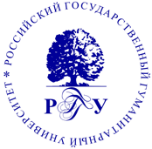 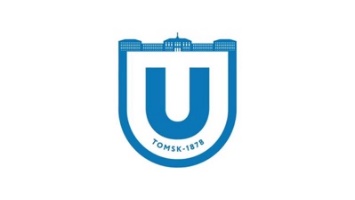 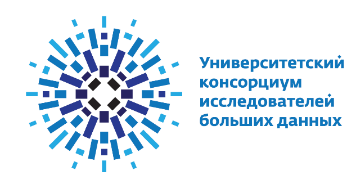 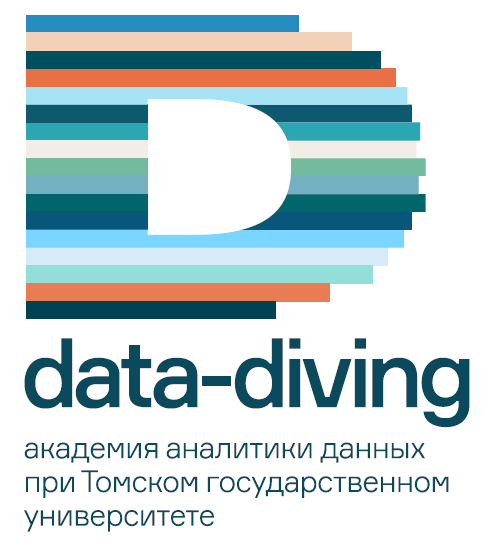 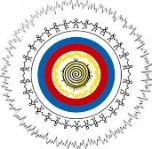 Проблема
Как сохранить языковые данные, сгенерированные носителями?

Какова языковая активность в социальных сетях на целевых языках?

О чем на них пишут?
Выбор языков
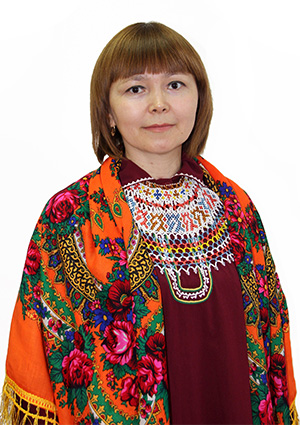 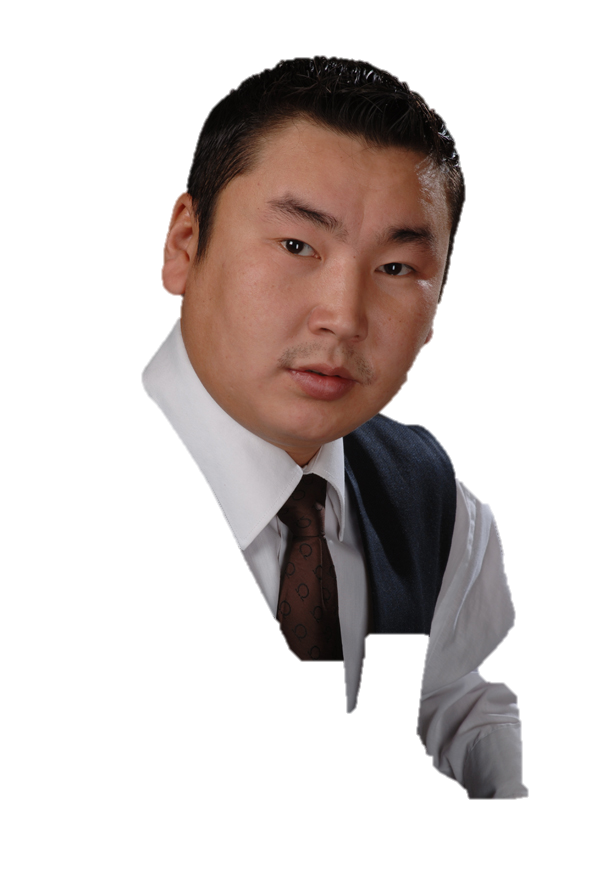 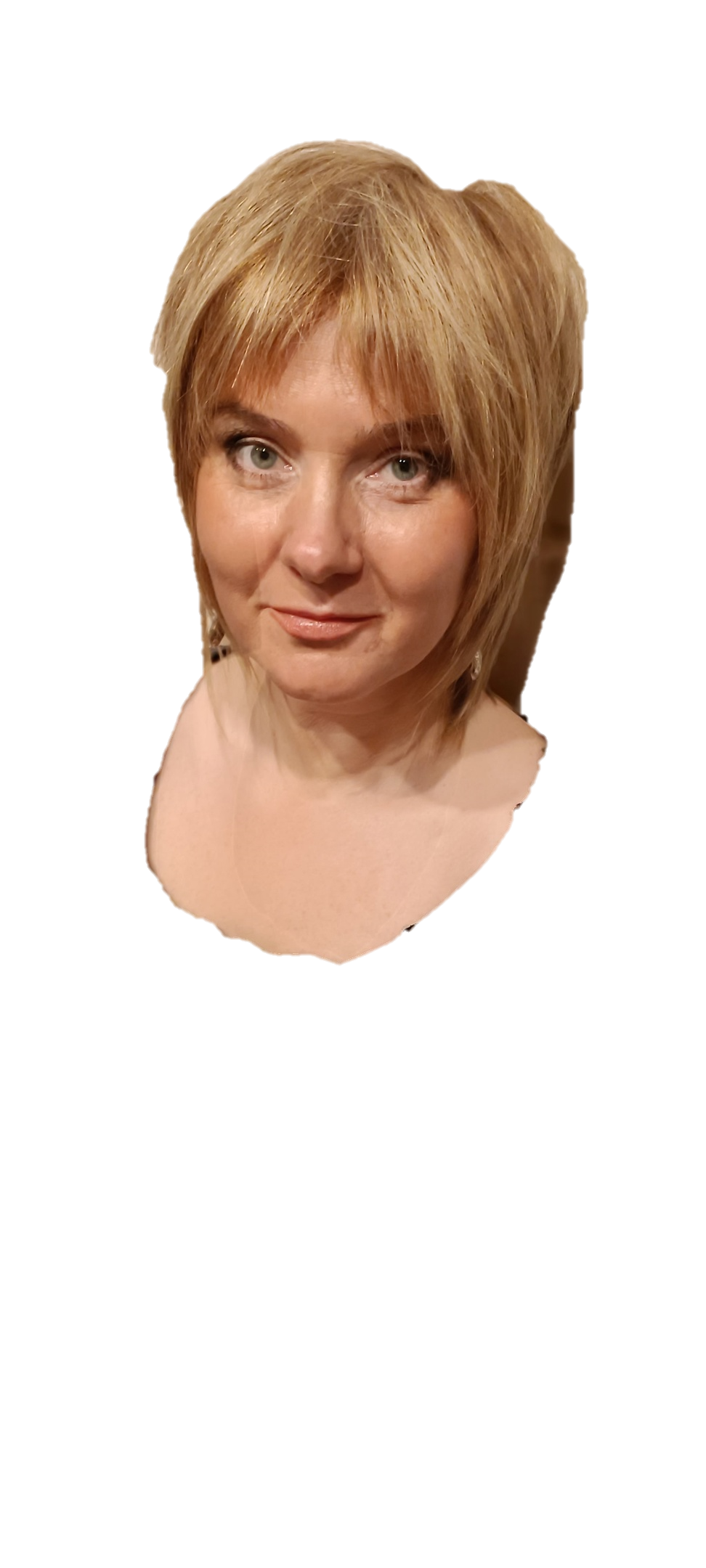 Источник данных: Всероссийская перепись населения 2010
Актуальность
Угрожаемый статус и низкая витальность целевых языков 


Малое присутствие языковых сообществ в цифровом пространстве


Сохранение языковых данных в социальных сетях 


Наличие коммуникативных площадок языковых сообществ


Малые объемы обработанных данных на целевых языках
Цель и задачи проекта
ЦЕЛЬ: аккумулировать цифровые языковые данные на языках КМНС 	 и проанализировать использование языков КМНС в цифровом пространстве 

ЗАДАЧИ:
	Собрать коллекцию текстов на хантыйском, якутском и карельском языках;
	Идентифицировать авторов текстов и определить их социально-	демографические характеристики;
	Оценить цифровые следы активных языковых пользователей; 
	Классифицировать тематические тексты на целевых языках по категориям
Датасет. Источники данных
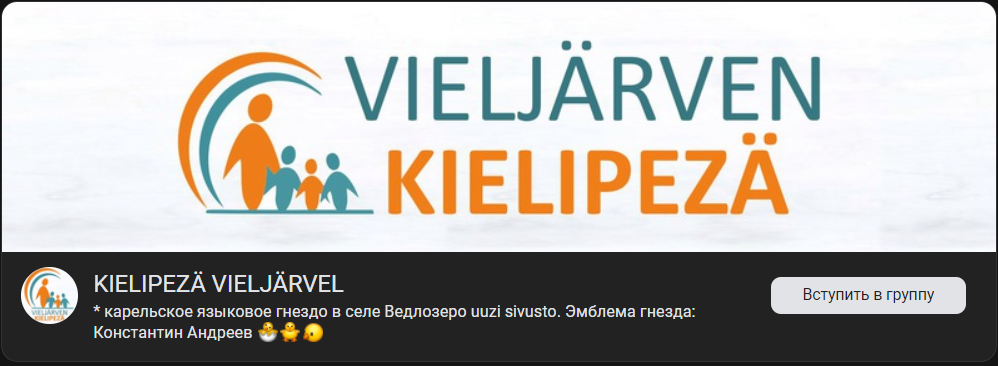 Почему ВК и TG?
Открытый API
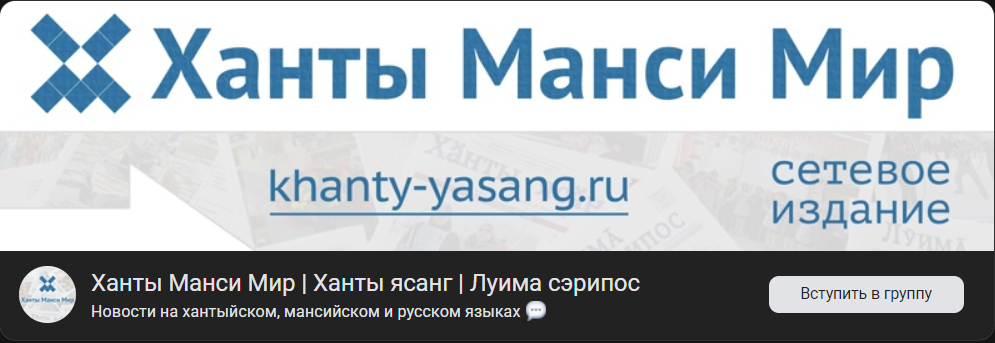 Актуальность среди пользователей
Специфика контента (в основном текстовый)
Аудитория IG уменьшилась в 4 раза, FB - в 8 раз
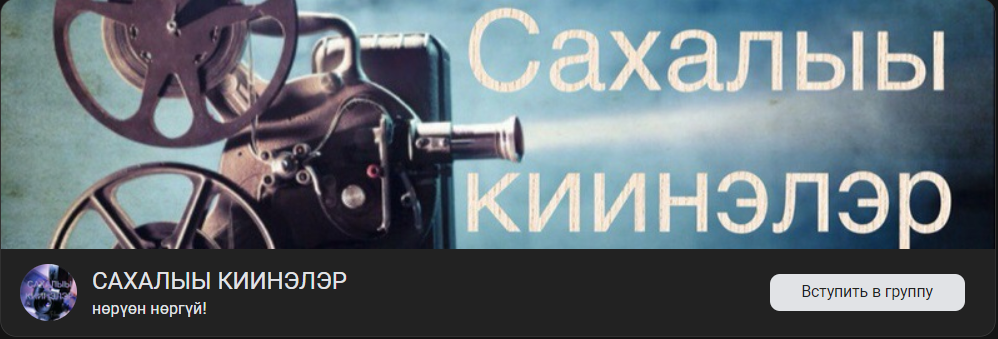 Датасет. Отбор сообществ
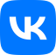 По названию языка, народа, территории 

Через репосты в нац сообществах 

В подписках у активных пользователей
7 хант​ыйских
22 карельских
39 якутских
Вконтакте: 84 131 > 64 089 текстов
Telegram: 24 937 > 16 532 текстов

Карельский в ВК: 30 645 токеновVepKar: 		  64 491 токенов
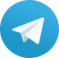 4 якутских​
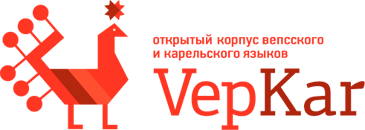 Датасет. Данные и методы
Библиотеки Python

Сетевой анализ Gephi

Методы ML

NLP Orange
Тексты
(посты, комментарии)

Цифровые следы
(лайки, репосты, реакции, количество комментариев, просмотры на публикациях)
Стейкхолдеры и заказчики проекта
Яндекс.Переводчик > 
	развитие цифровизации национальных языков, 
	разработка NLP инструментов 
Носители языка > 
	акселерация языковых сообществ
Образовательные и исследовательские организации > 
	материалы для изучения языка 
	обучения преподавателей
Ожидаемый результат
Коллекция текстов на хантыйском, якутском и карельском языках по тематическим категориям > языковые корпуса; 
Оценка вовлеченности и заинтересованности коренных народов к текстам на хантыйском, карельском и якутском языках; 
Сети взаимодействий между сообществами коренных народов; 
Социально-демографический портрет авторов текстов на языках коренных народов; 
Реестр сообществ, которые публикуют тексты на хантыйском, карельском и якутском языках.
Дорожная карта по внедрению решения (этапы, мероприятия, риски)
Дорожная карта по внедрению решения (этапы, мероприятия, риски)
Дорожная карта по внедрению решения (этапы, мероприятия, риски)
Риски: 
чрезвычайно малые объемы текстов на хантыйском и карельском языках;
плохо обученные языковые модели, которые не справляются с задачей определения языка;
ключевые слова не помогут корректно определить тематику текстов;
закрытые аккаунты пользователей.
Спасибо за внимание

Шейфер К., Убалехт И., Суанка П., Большакова К., Федулов К.,  Филиппова Т., Кожевников А.
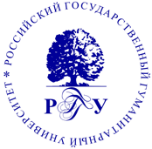 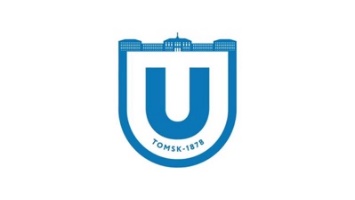 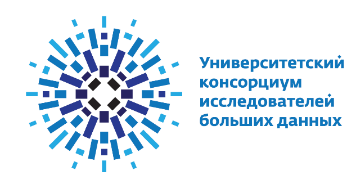 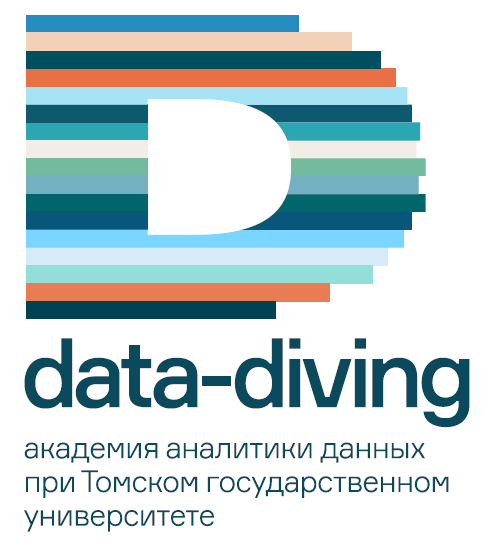 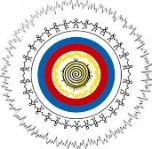